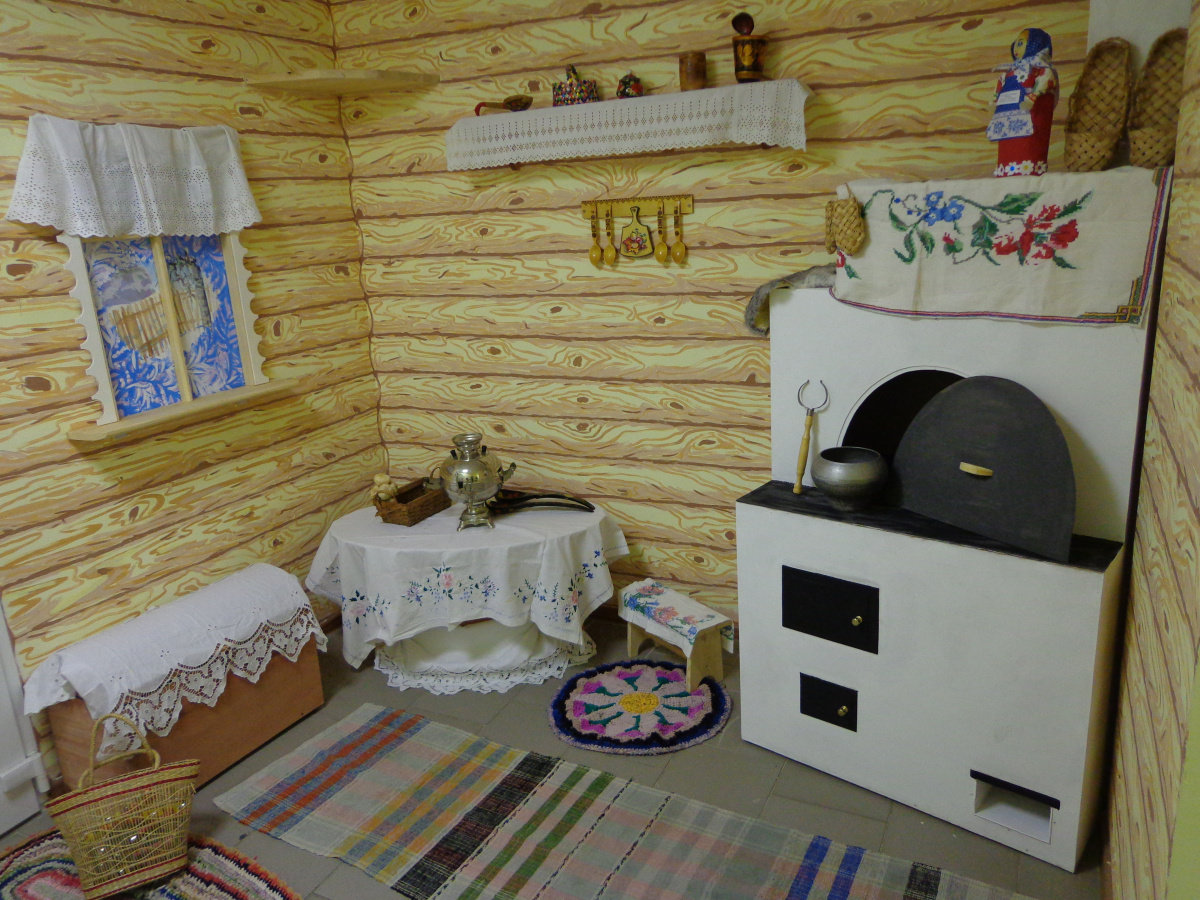 «Знакомство детей с жилищем русского народа»
Подготовила: Кислухина А.В.,     воспитатель МБДОУ «Березовский детский сад №2»
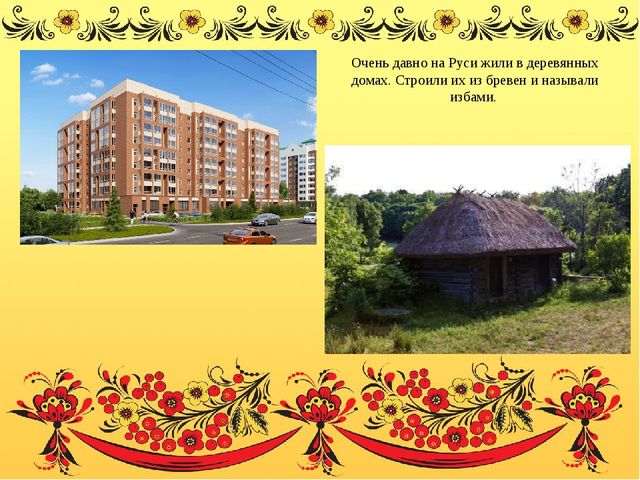 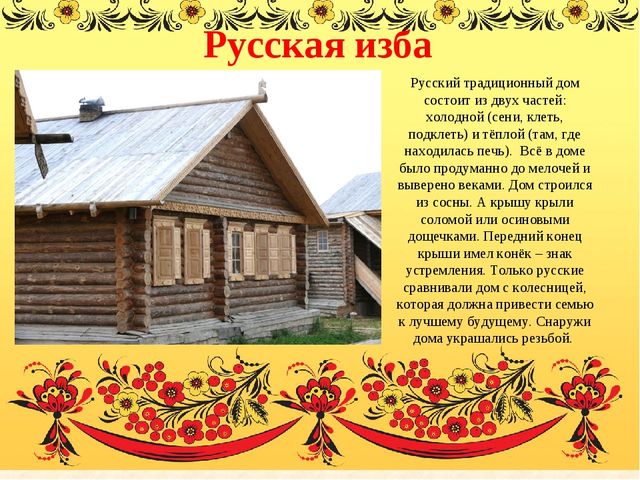 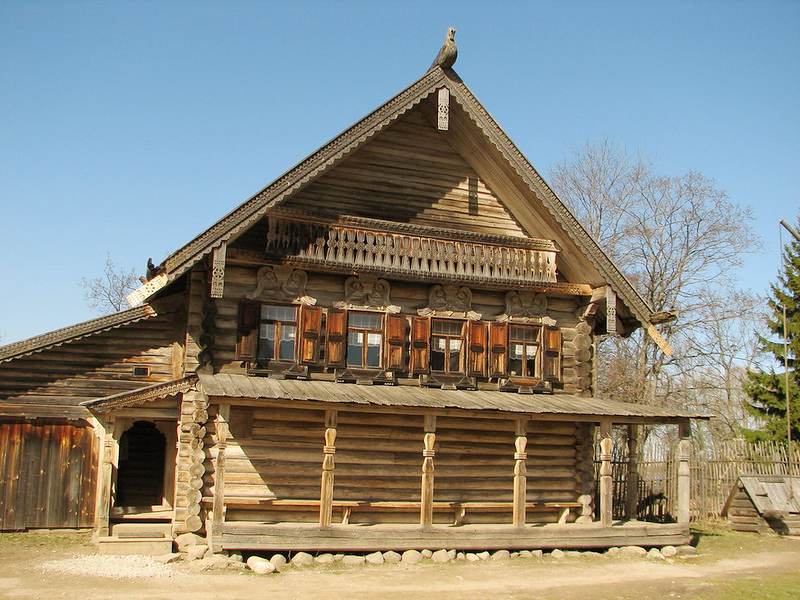 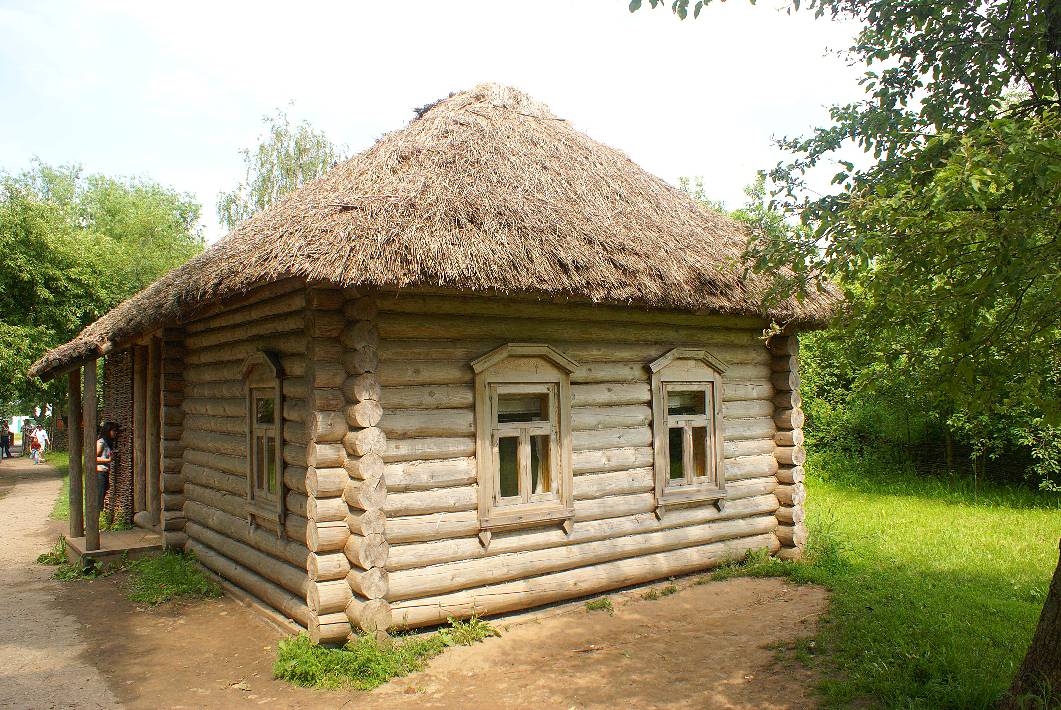 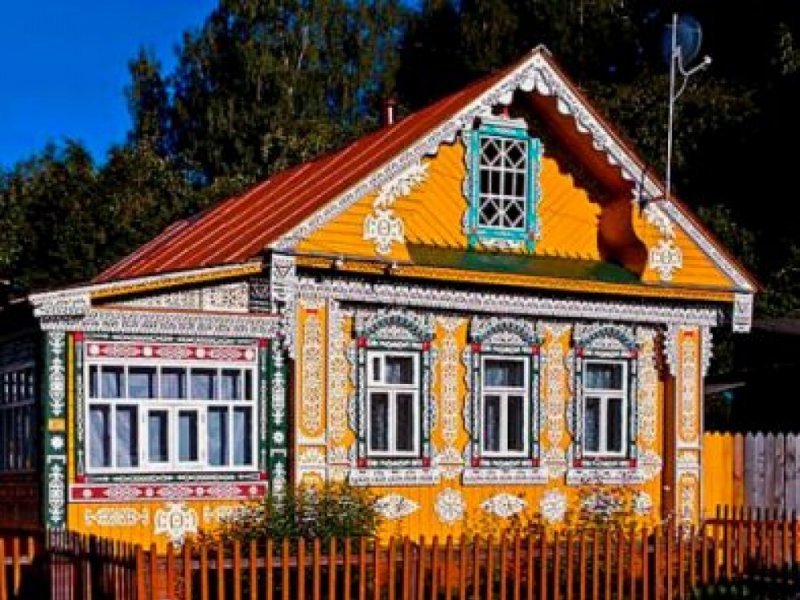 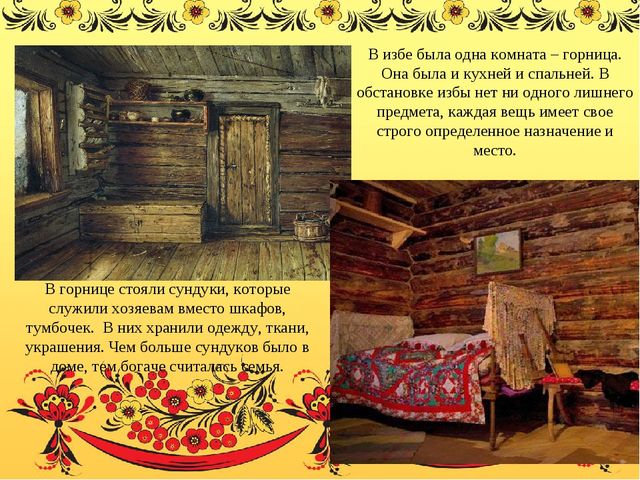 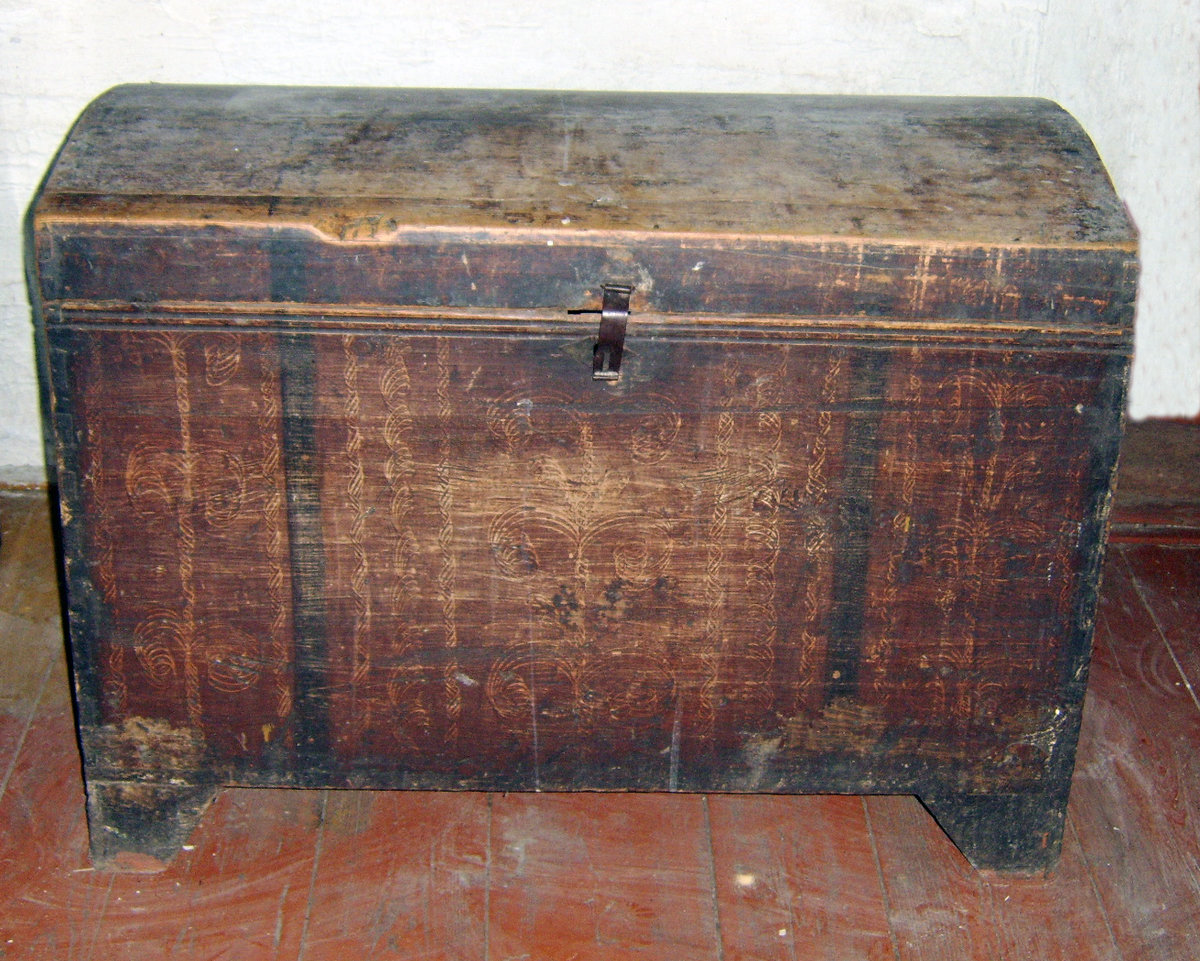 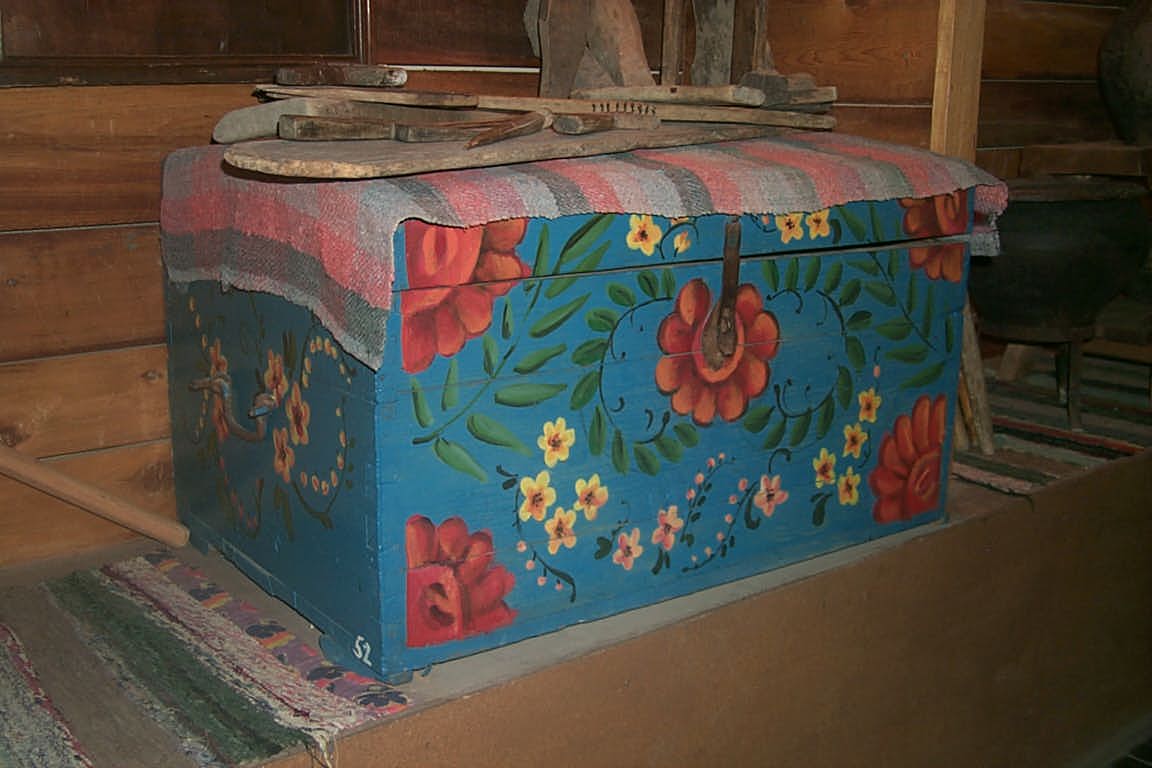 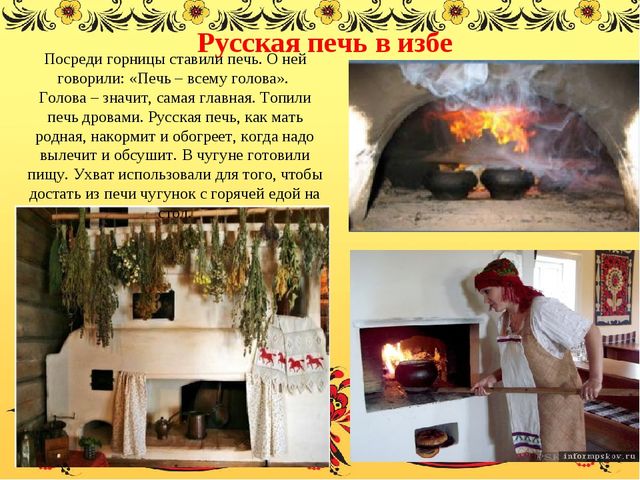 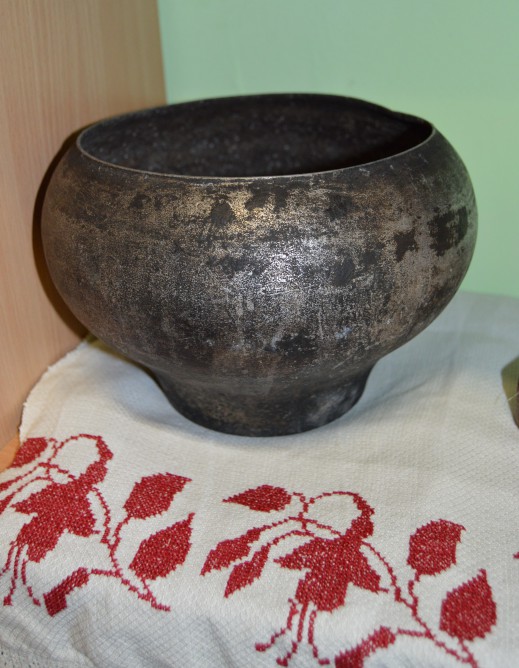 Чай пили из самовара.
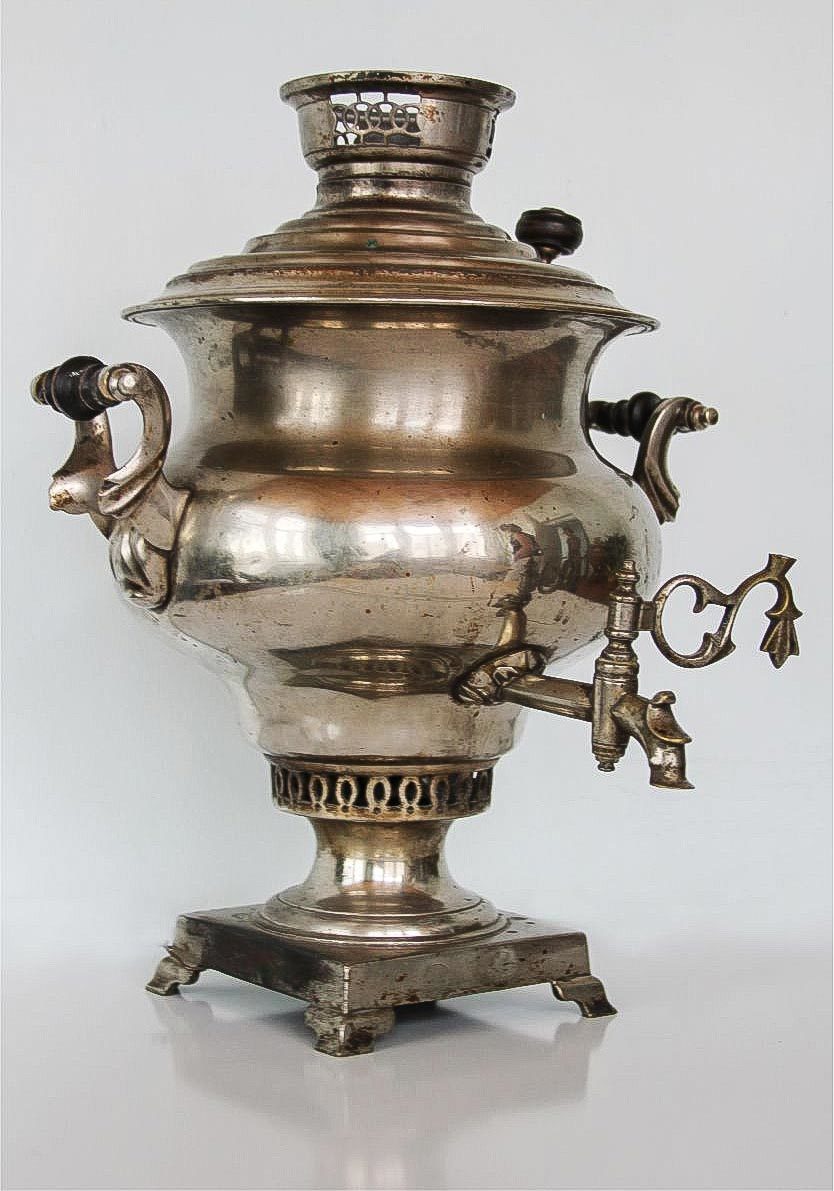 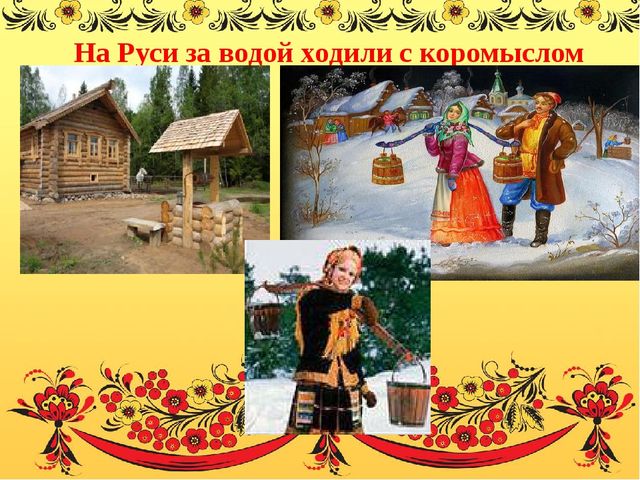 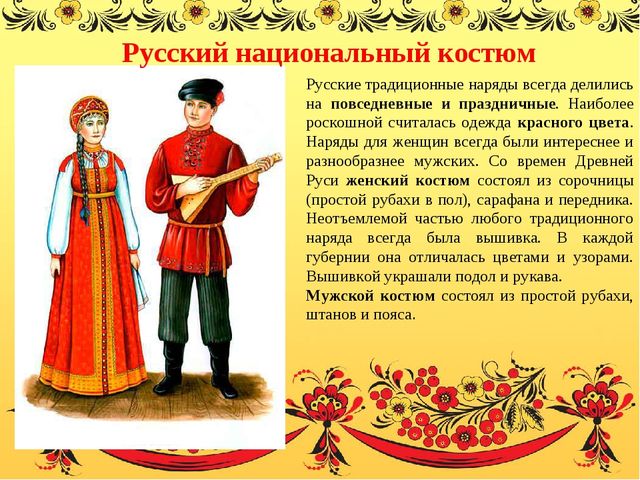 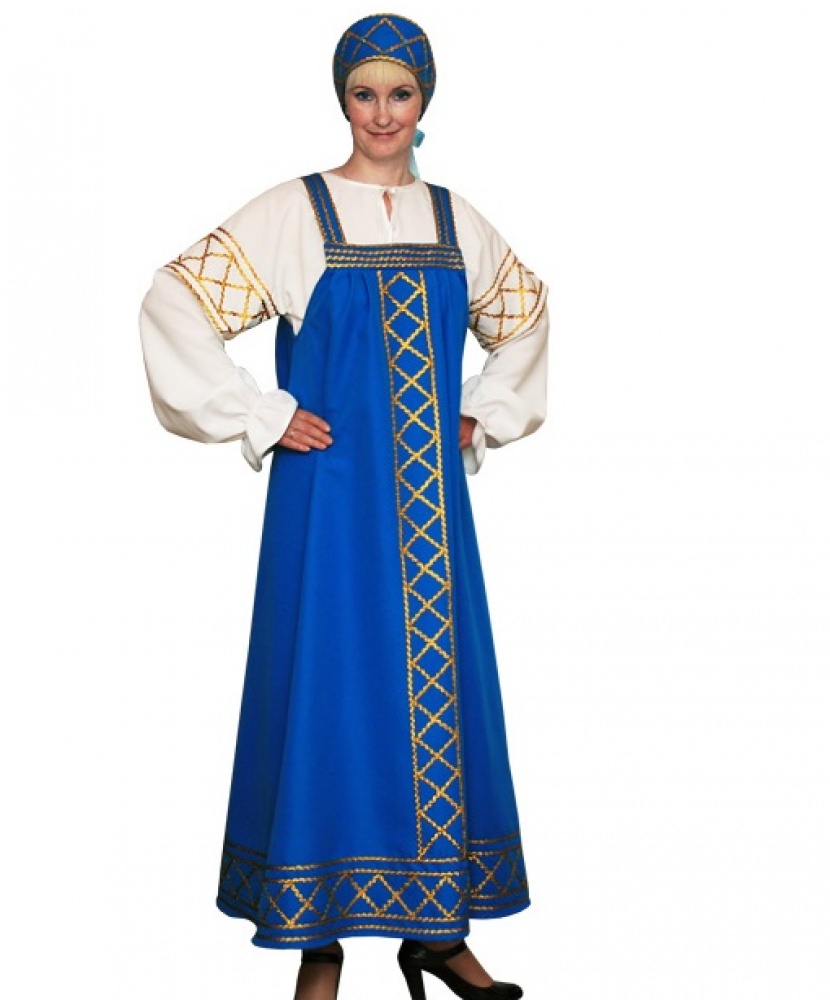 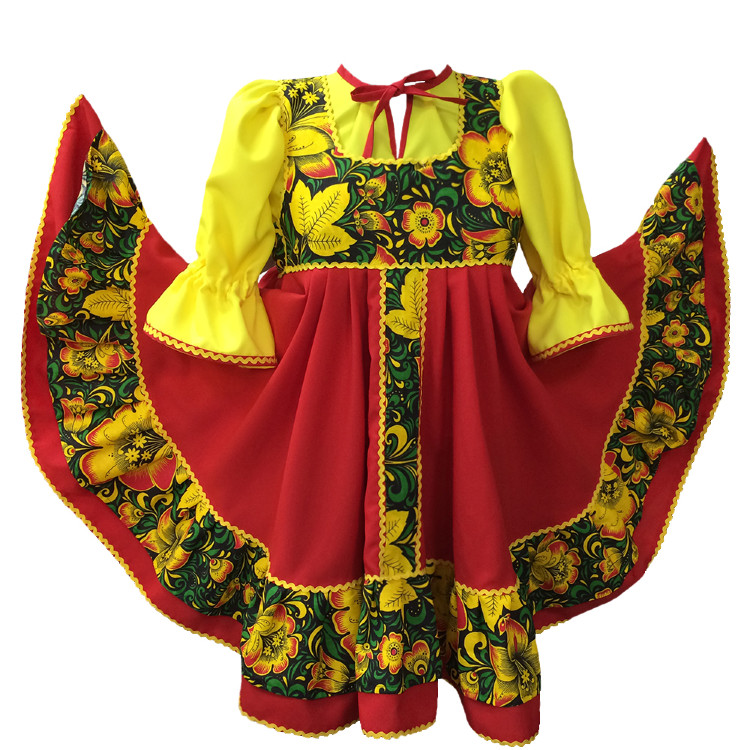 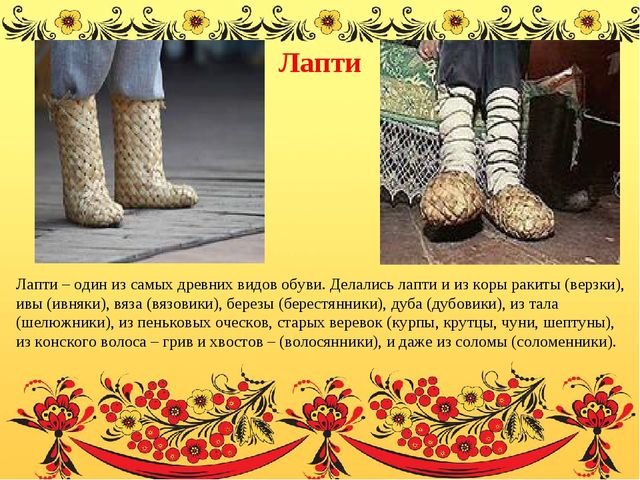 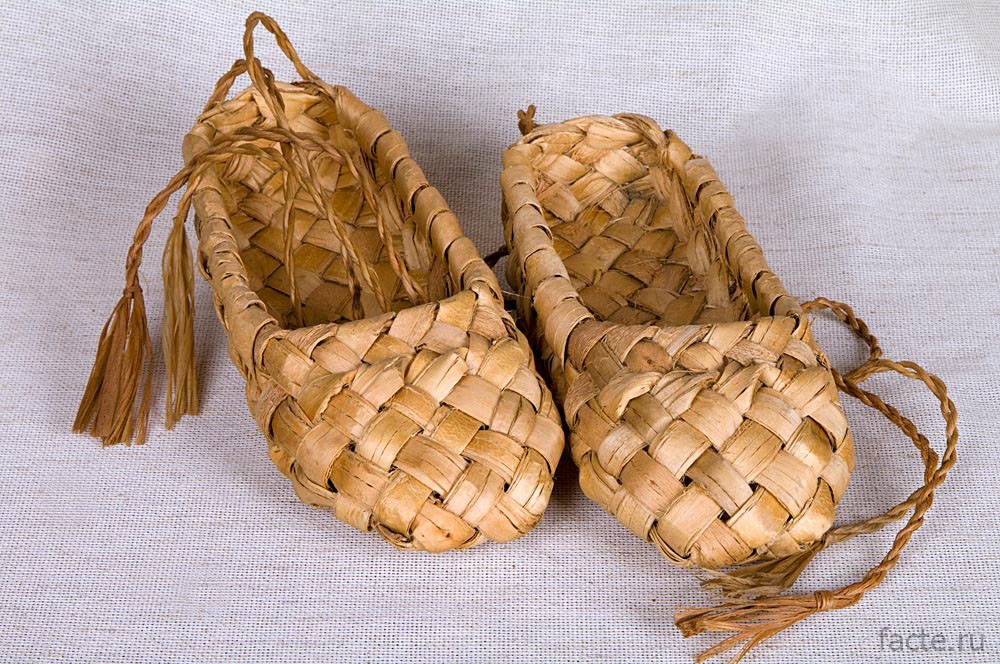 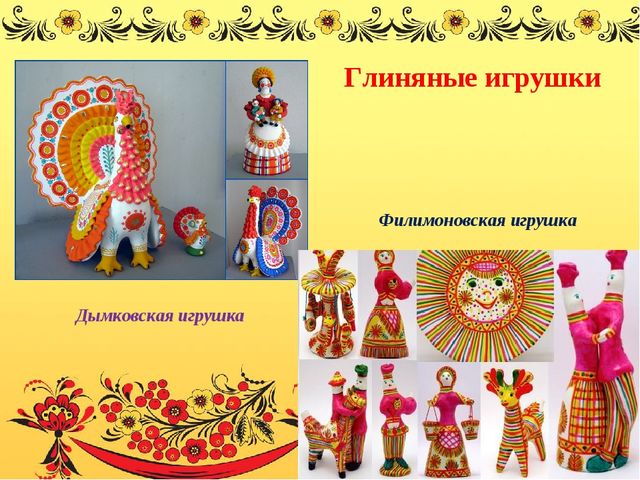 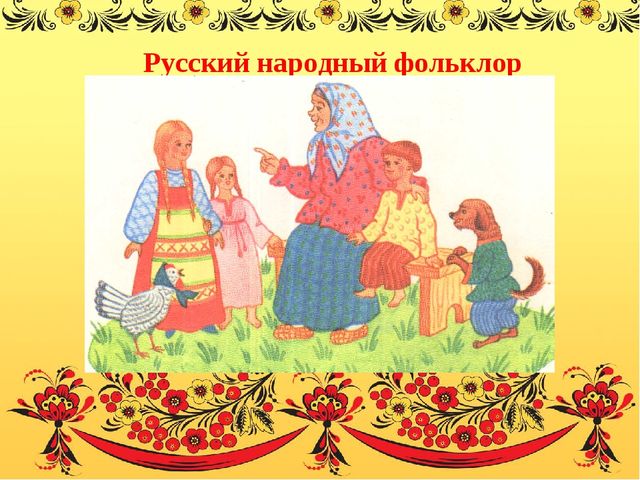 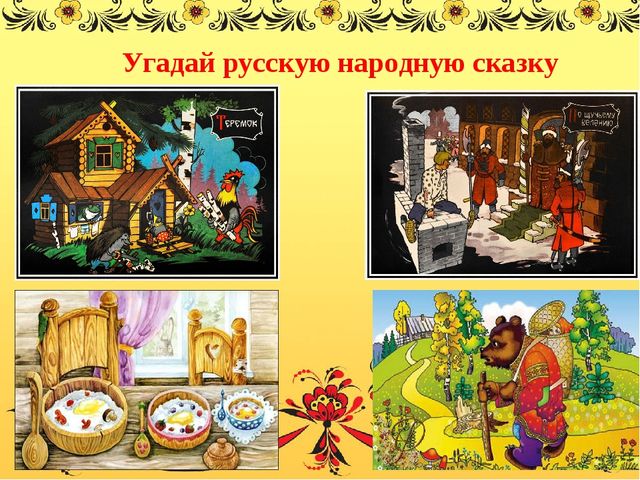